Farnham Biodiversity Group
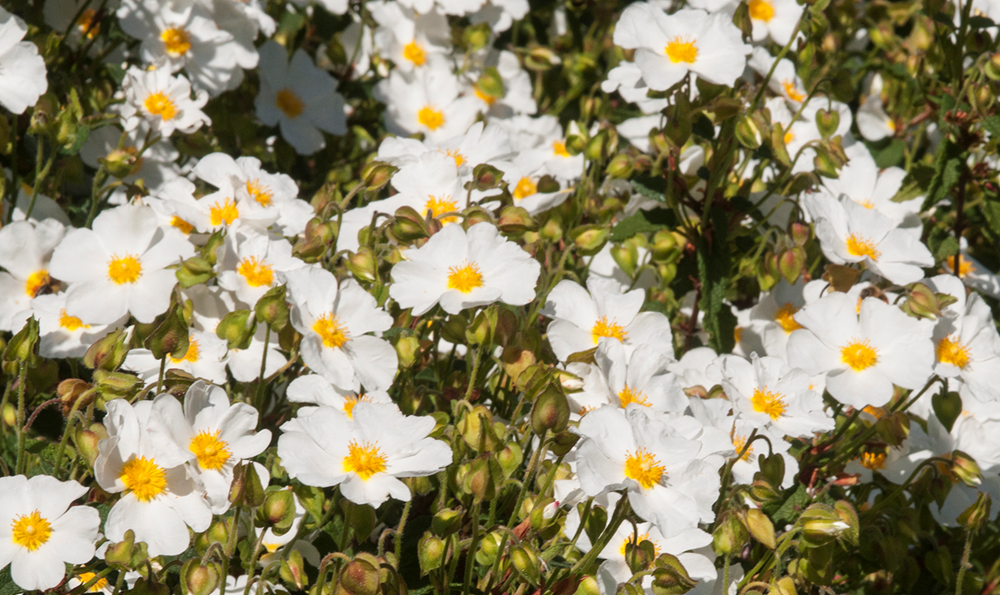 A Biological Records Note
Visitors to Cistus x hybridus the hybrid rock rose
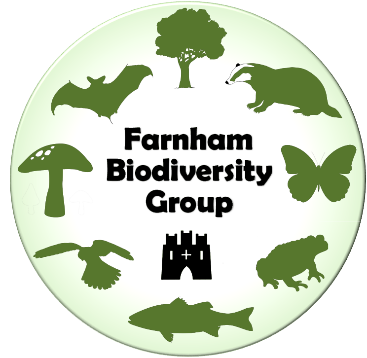 Dr. Martin Angel
2023